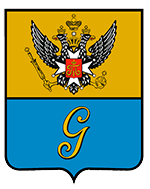 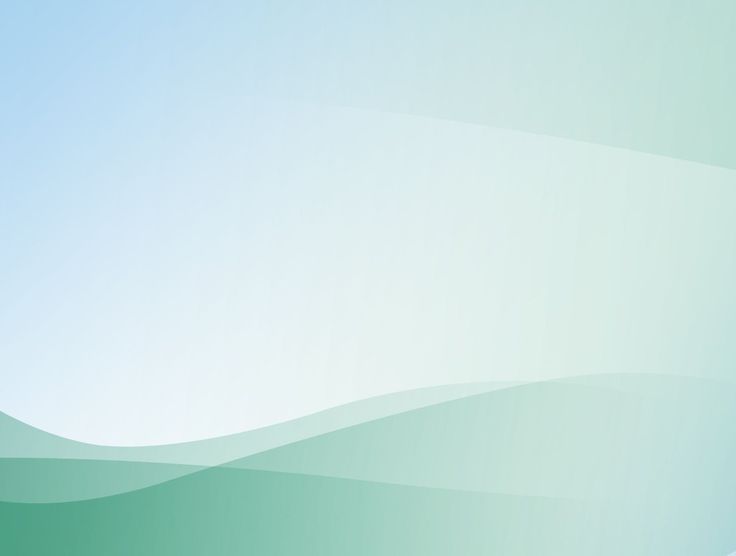 Исполнение

бюджета Гатчинского 
муниципального округа

за 1 полугодие 2025 года
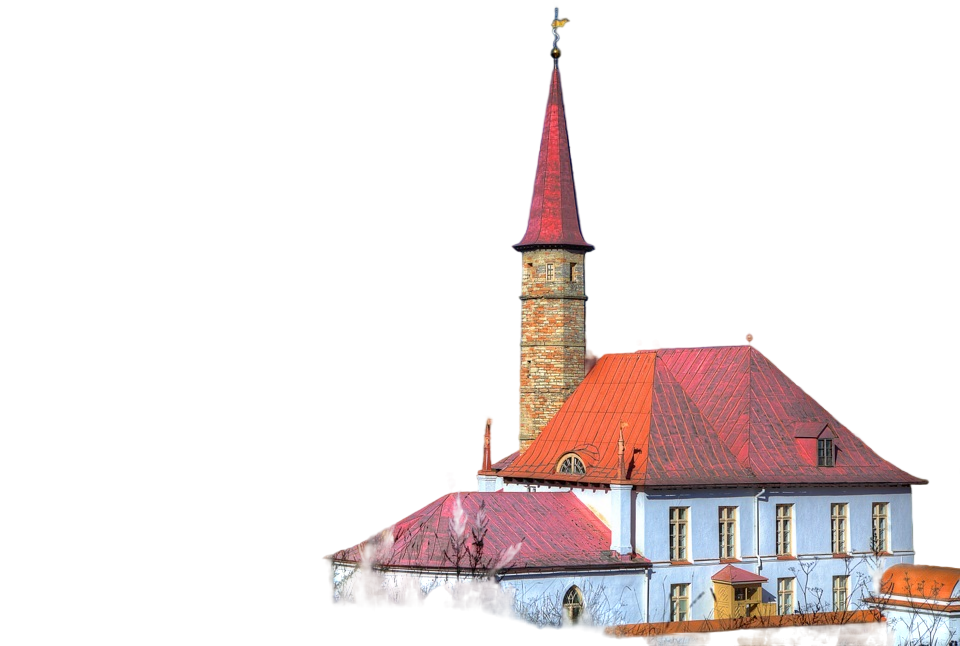 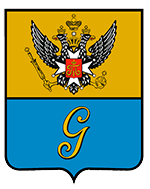 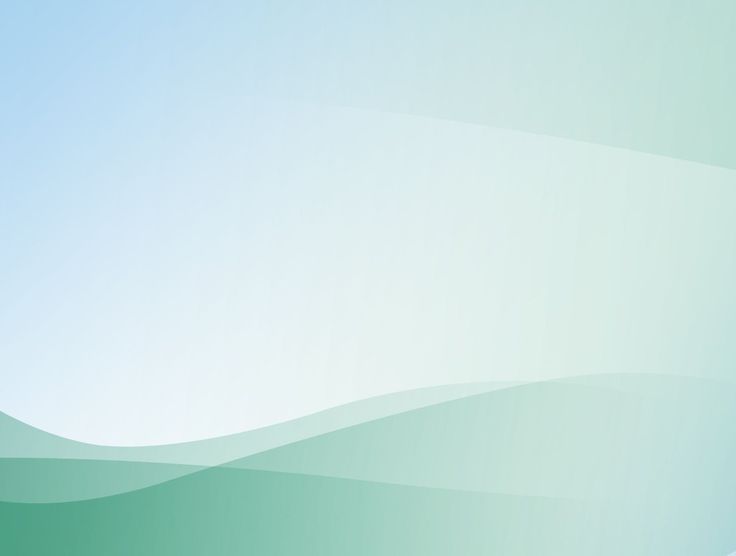 Основные параметры исполнения бюджета Гатчинского муниципального округа за 1 полугодие 2025 года
млн.руб.
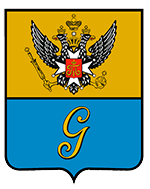 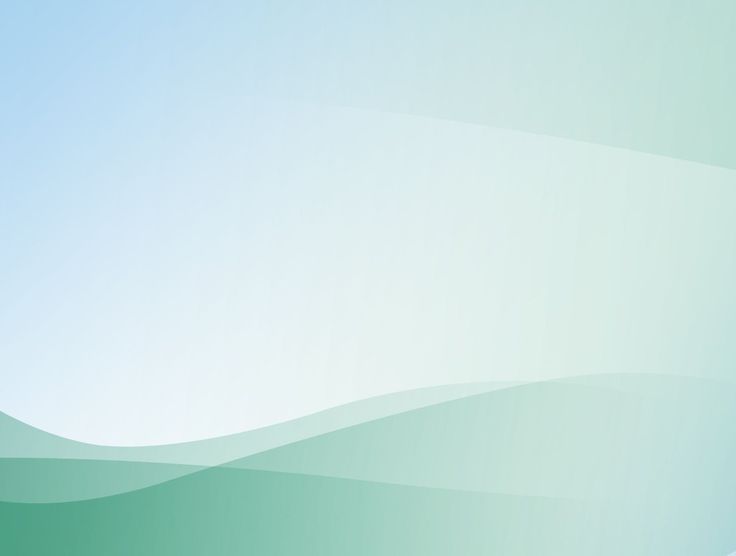 Доходы бюджета Гатчинского муниципального округа за 1 полугодие 2025 года
млн.руб.
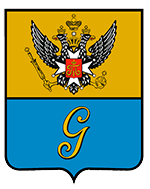 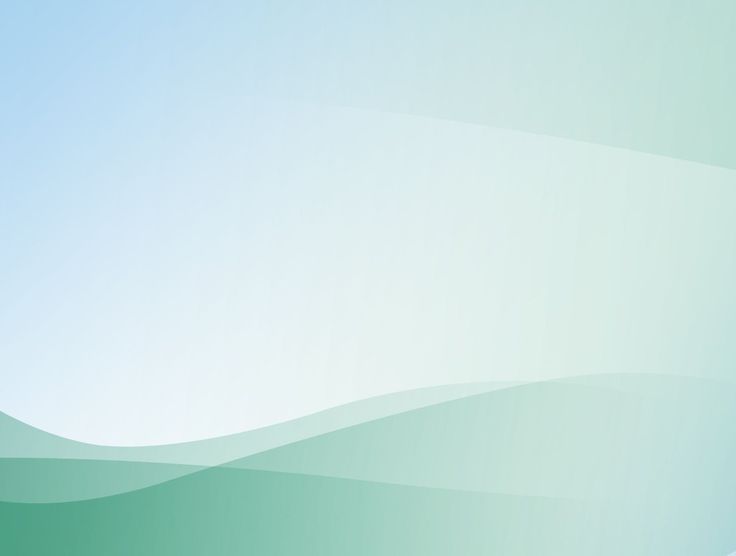 Расходы бюджета Гатчинского муниципального округа 
в разрезе муниципальных программ 
за 1 полугодие 2025 года
млн.руб.
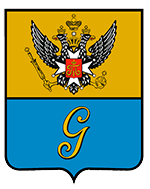 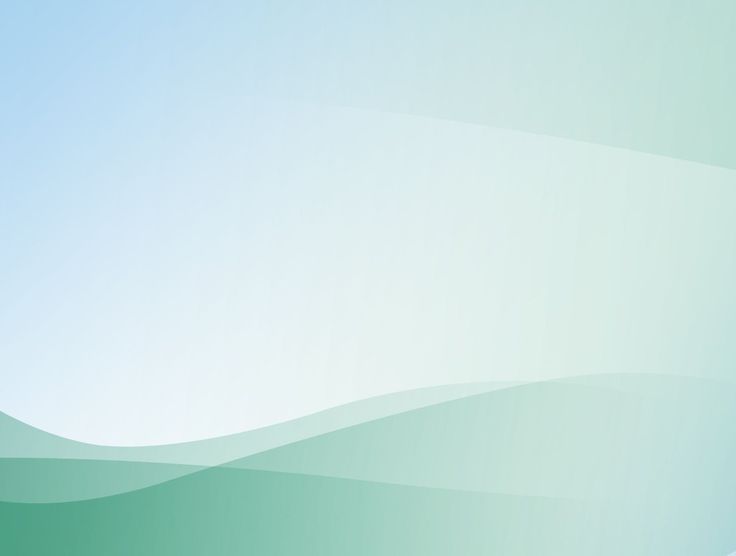 Расходы бюджета Гатчинского муниципального округа по функциональной структуре 
за 1 полугодие 2025 года
млн.руб.
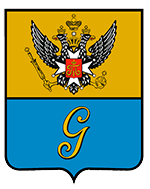 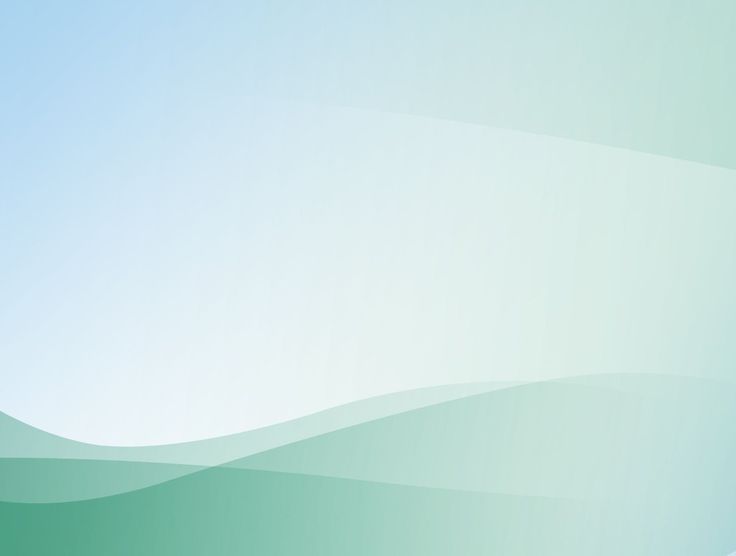 Расходы бюджета Гатчинского муниципального округа по главным распорядителям бюджетных средств 
за 1 полугодие 2025 года
млн.руб.
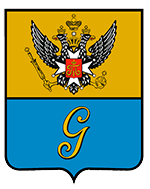 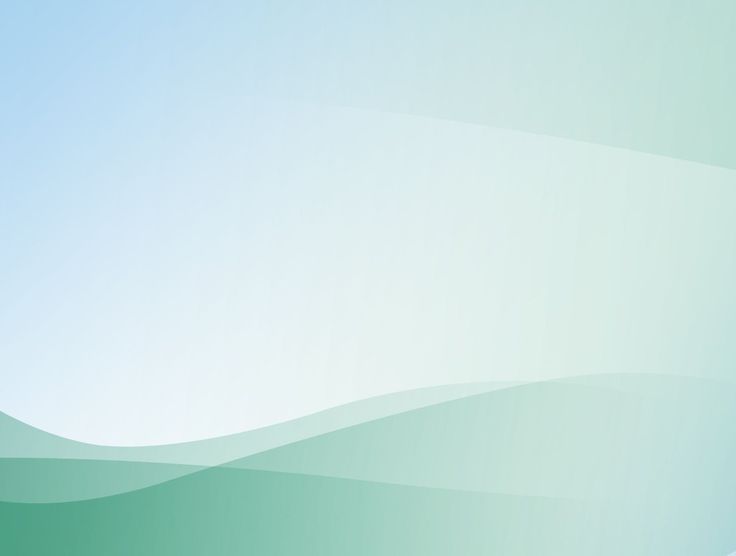 Расходы бюджета Гатчинского муниципального округа по главным распорядителям бюджетных средств 
за 1 полугодие 2025 года
млн.руб.